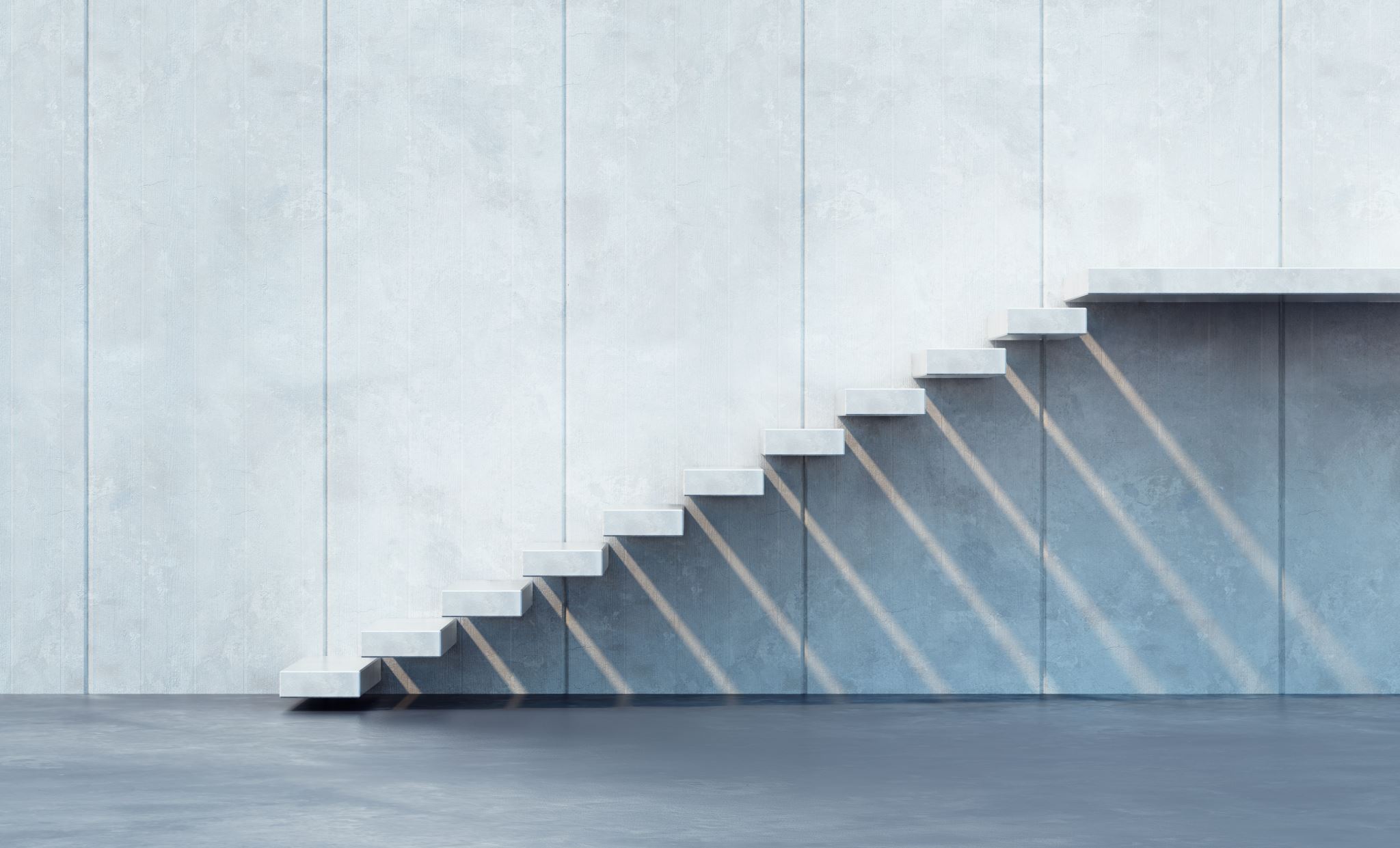 Crazy codemans
Презентация проекта
                                    2019 год
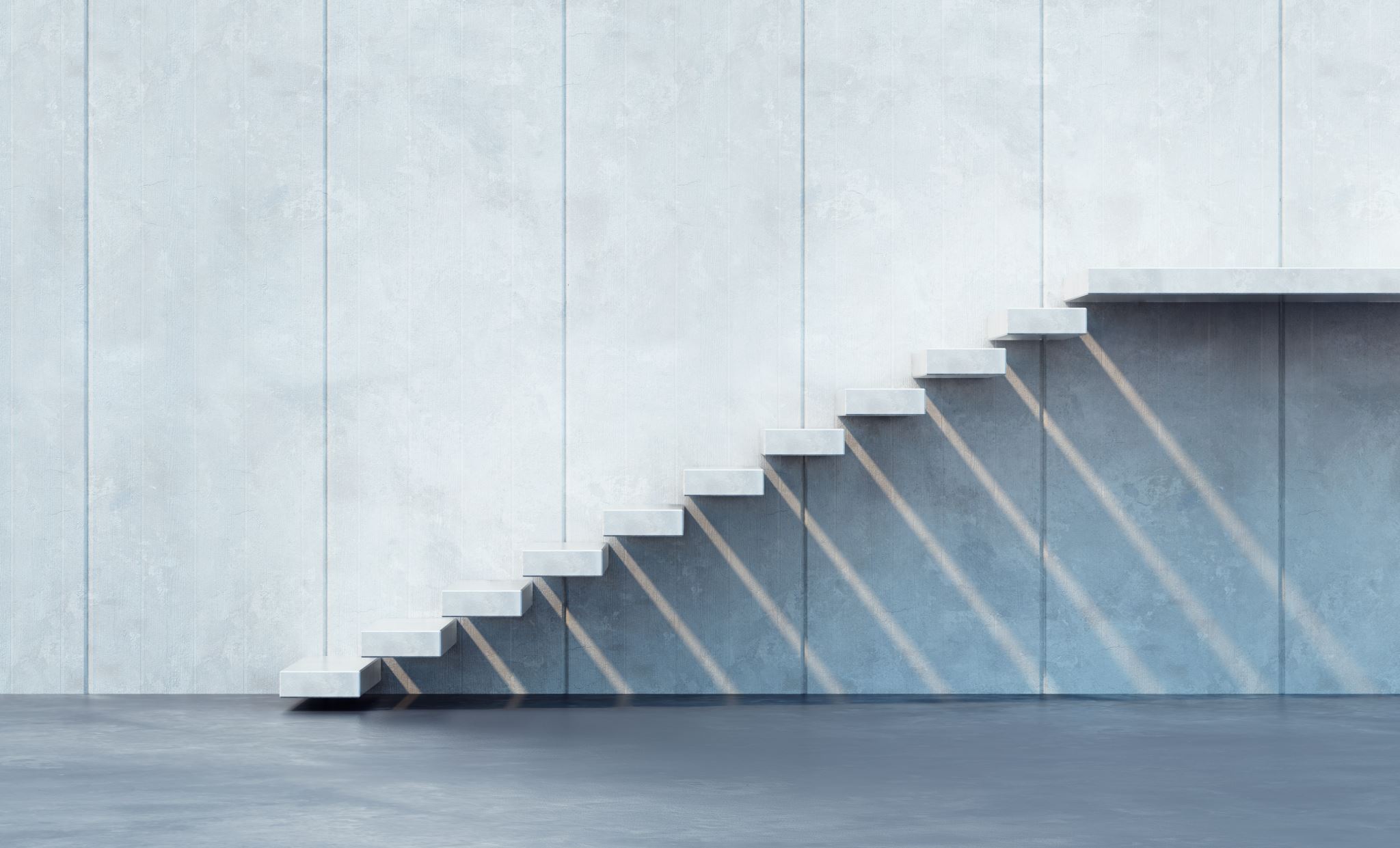 Цель проекта
Разработать WEB-приложение, позволяющее пройти тестирование и получить список из наболее подходящих направлений подготовки для поступления в высшее учебное заведение
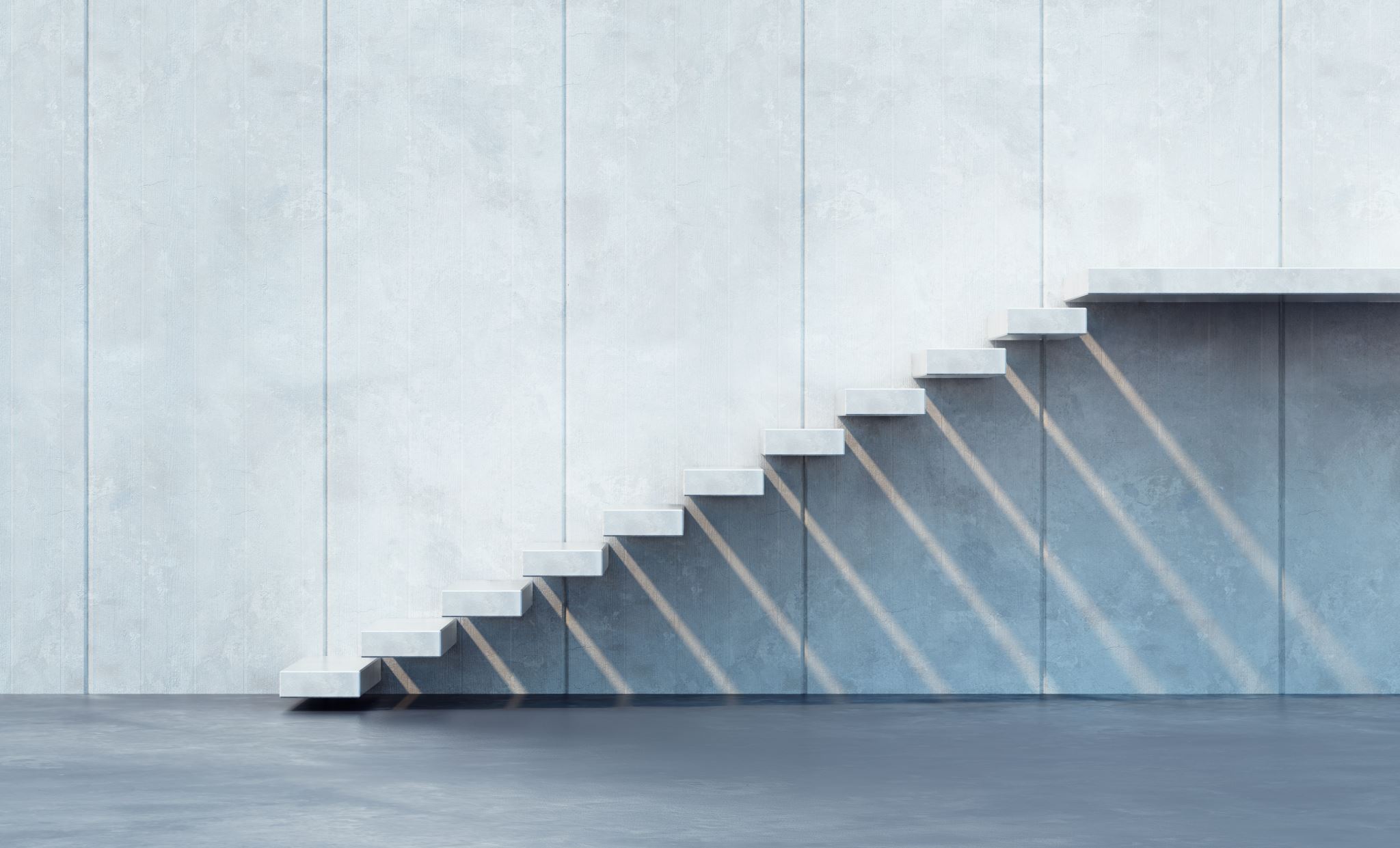 актуальность
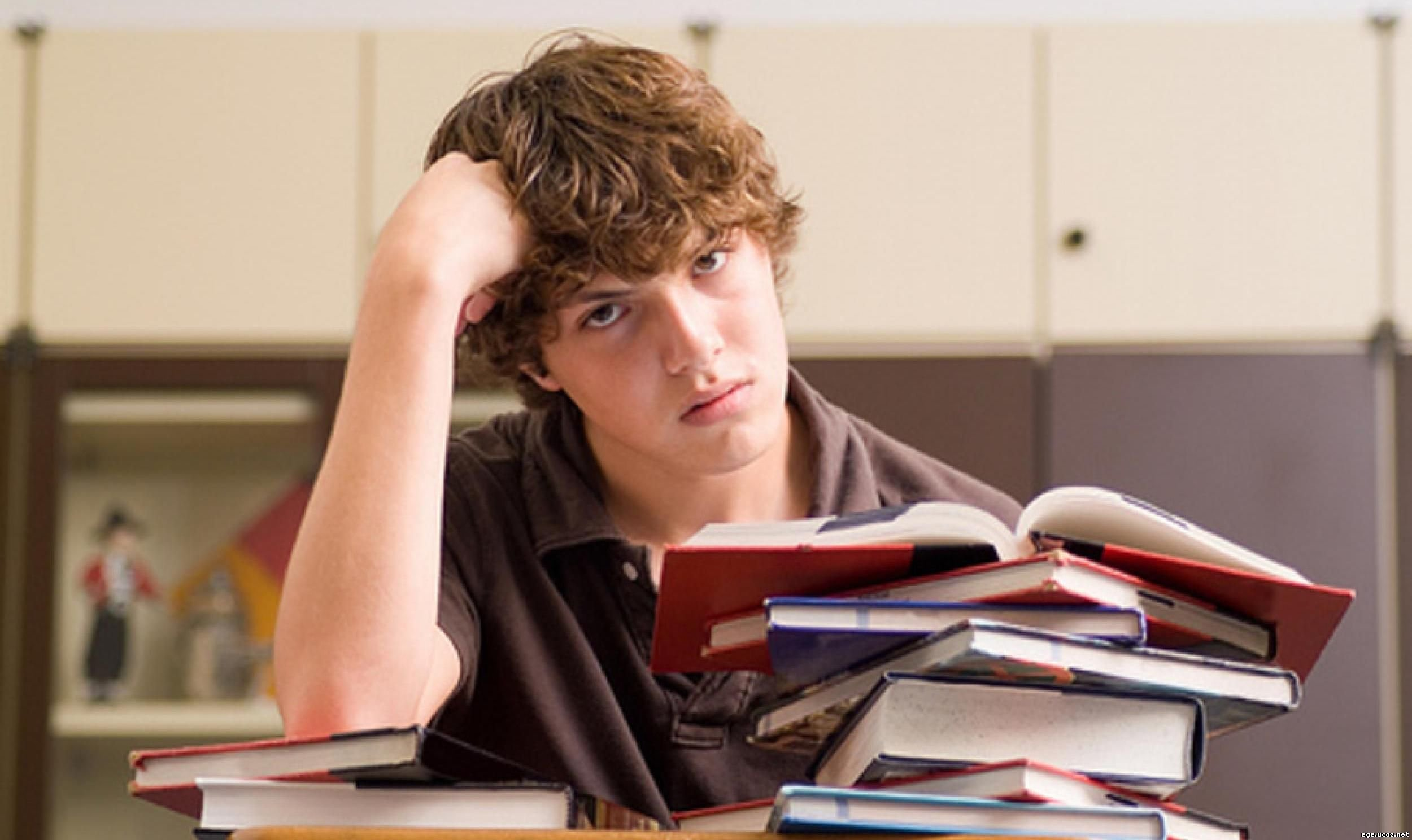 К концу школы перед выпускниками, решившими поступать в ВУЗ, зачастую возникает вопрос выбора направлений для поступления.Наше приложение призвано дать абитуриенту примерный ориентир
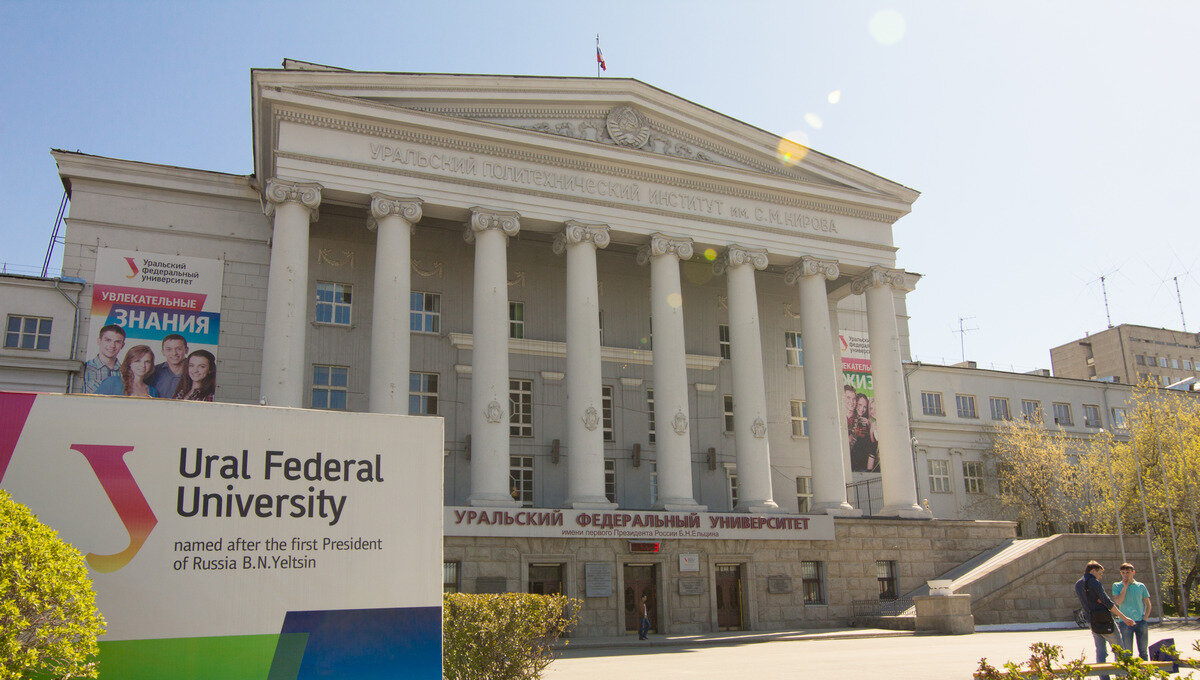 актуальность
Наш проект актуален не только для выпускников школ, но и для выпускников колледжей, техникумов и людей,  решивших поступить в высшее учебное заведение.
Анализ рынка
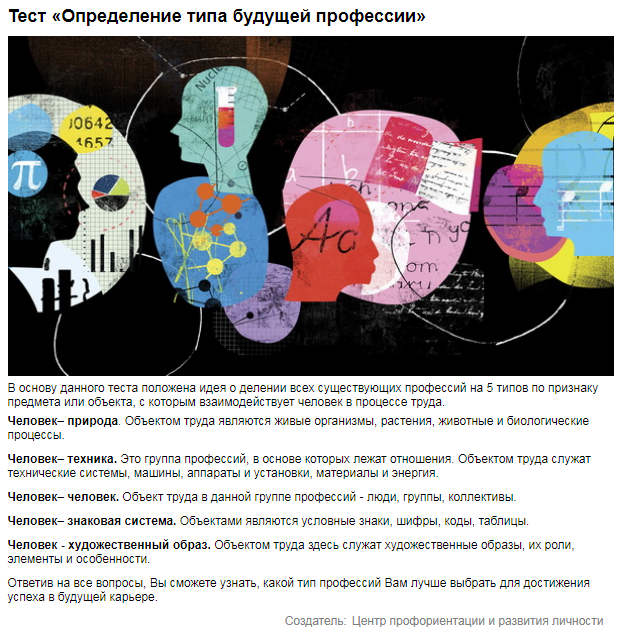 В ходе анализа по направлению на нашу тему тесты найдены не были, но были найдены похожие тесты на определение типа будущей профессии
Наше приложение позволит пользователю получить список из направлений подготовки высших учебных заведений вместе с их кодами по перечню что даст готовый и однозначный результат.
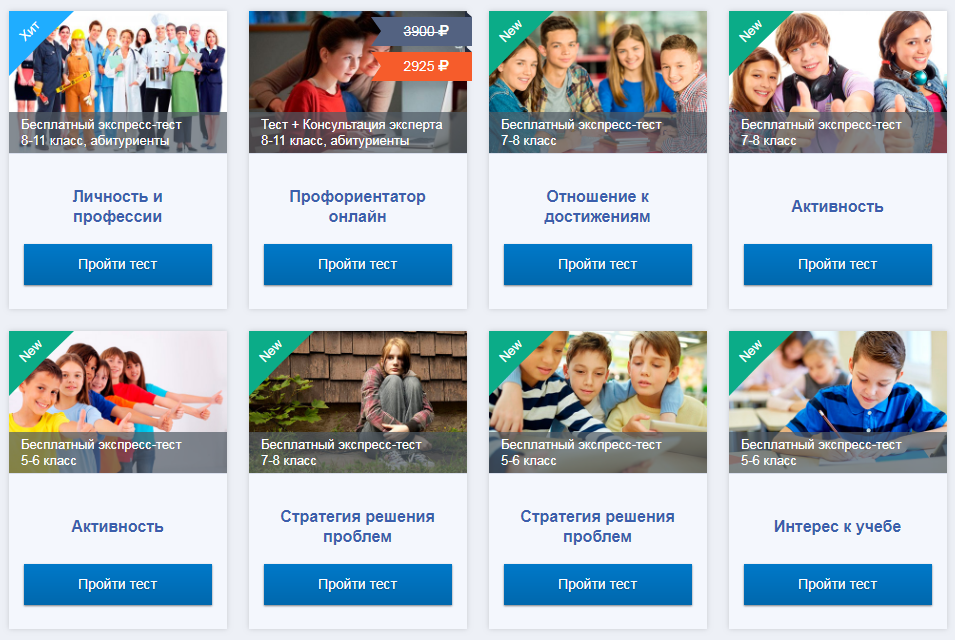 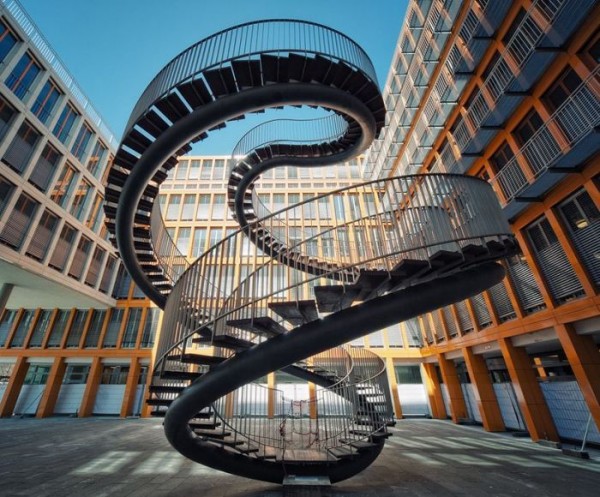 Сценарий использования
Пользователь зайдя на сайт без регистрации сможет пройти тестирование и по результатам получить список направлений подготовки. Версия теста доступна как в компьютерной, так и в мобильной версии
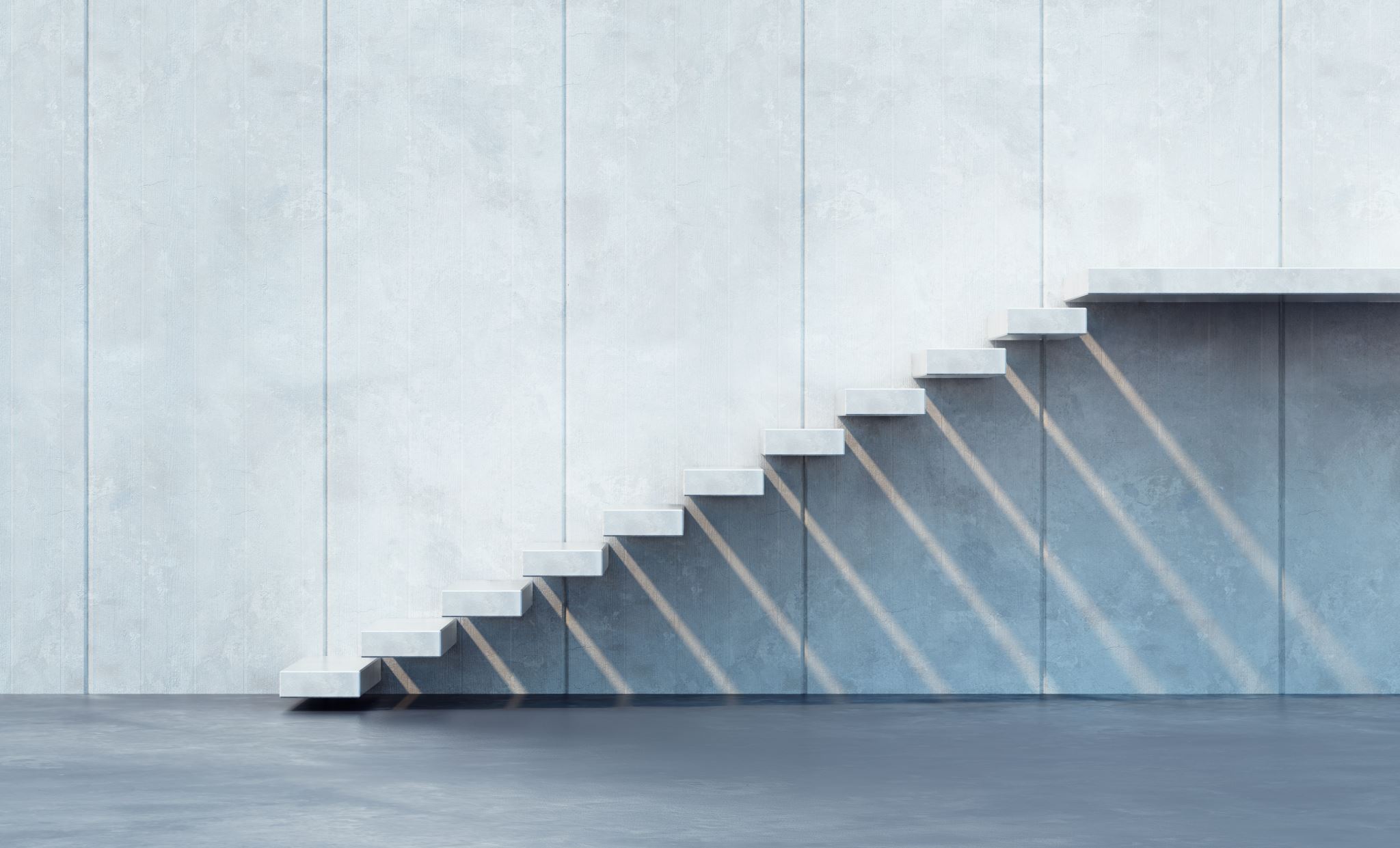 Архитектура проекта
Разработка web-приложения будет происходить на языке PHP, не только из-за нацеленности на работу в web, но и благодаря распространённости различных обучающих и справочных материалов.

На следующем слайде представлены примерные макеты интерфейса, созданные с помощью Figma
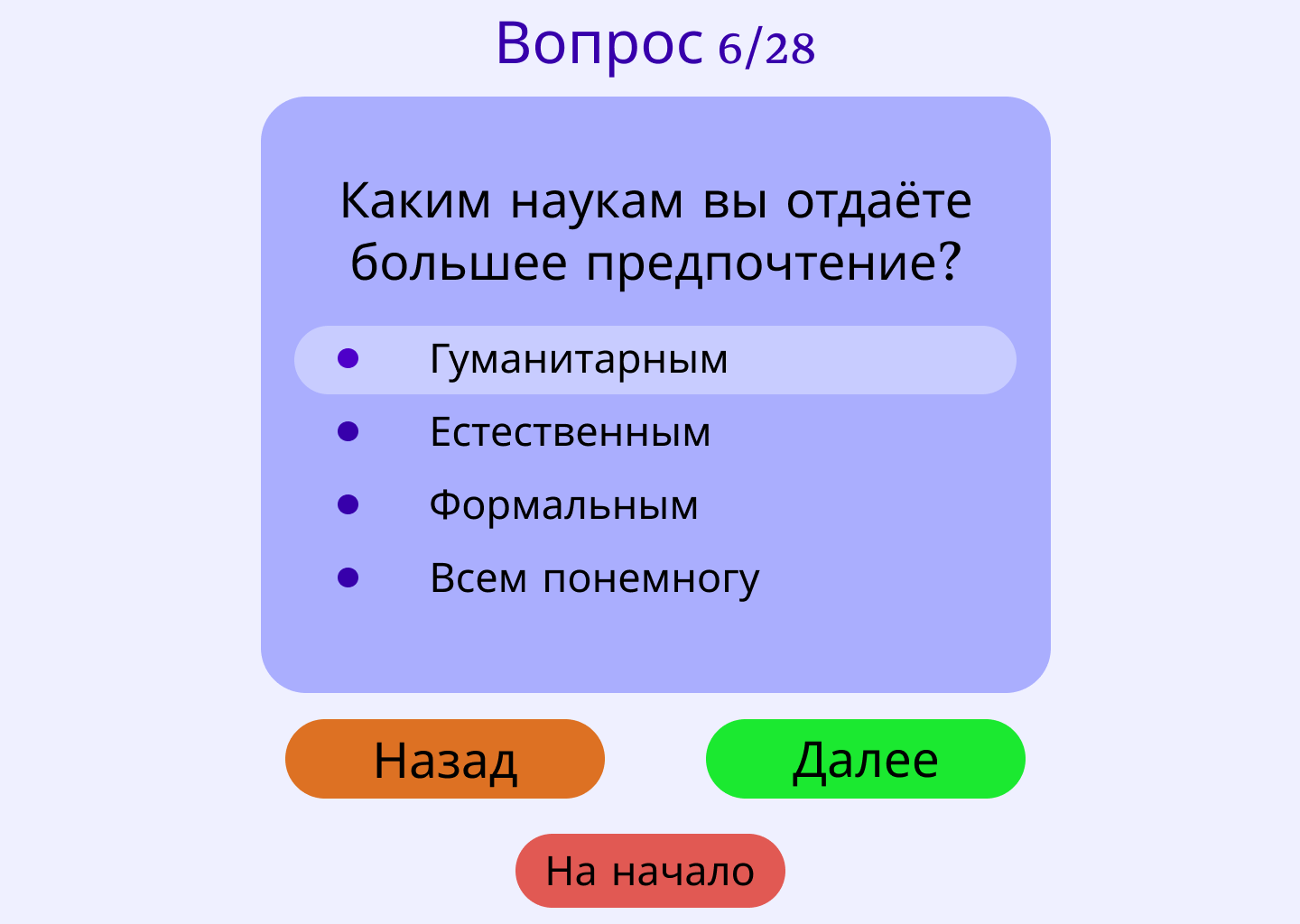 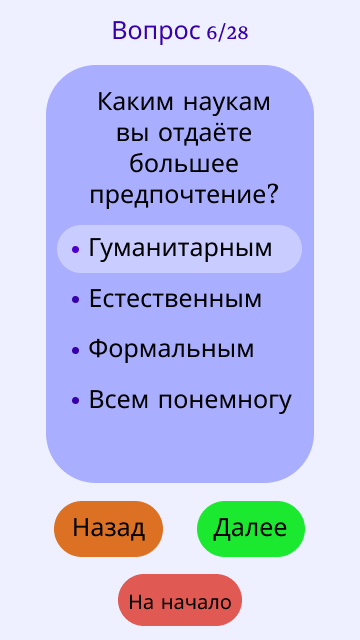 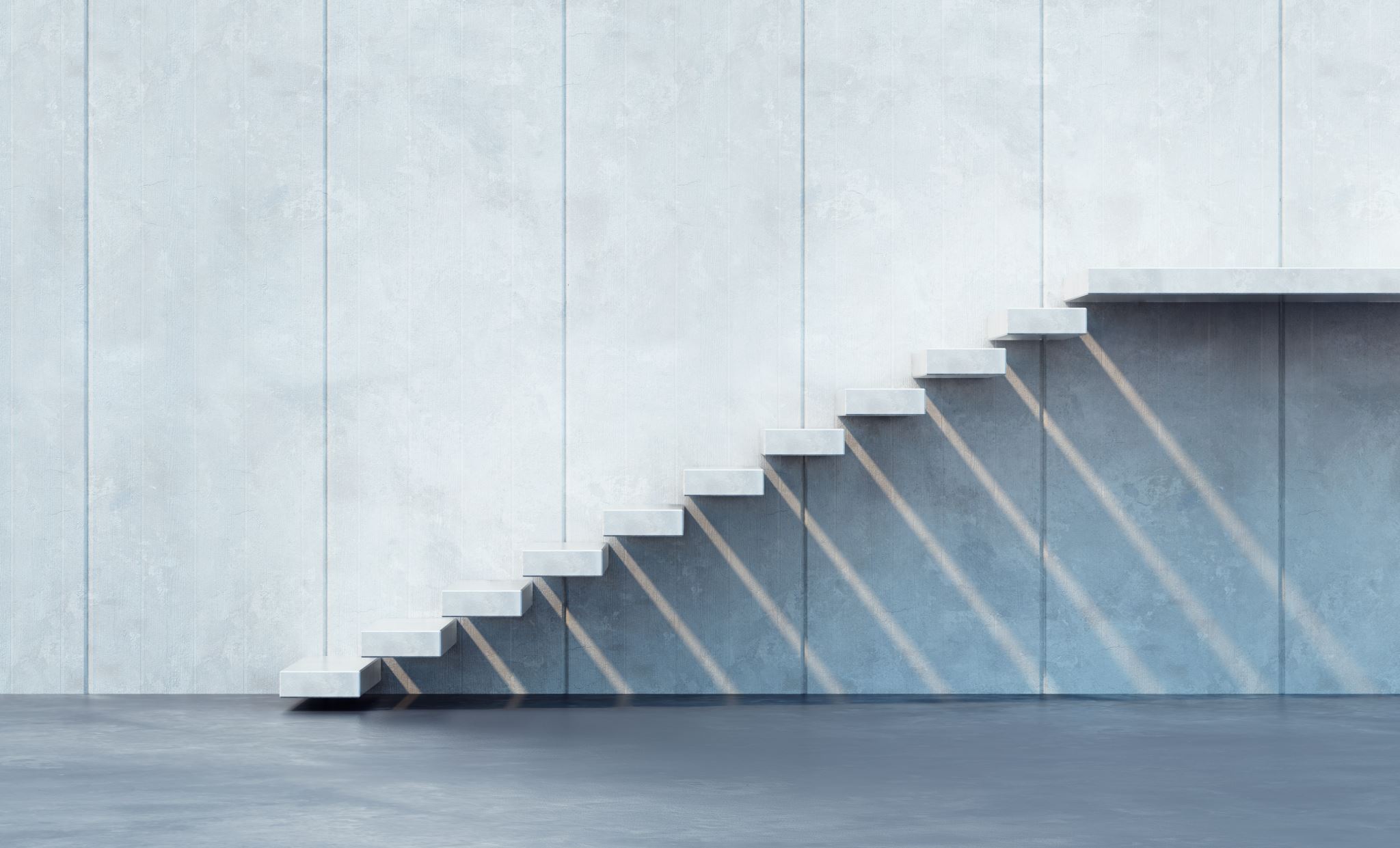 Благодарим за внимание
Источники
Сайт со слайда №5 https://moeobrazovanie.ru/testy_na_vybor_professii/opredelenie_tipa_budushhej_professii_metodika_klimova.html
Сайт со слайда №6
https://proforientator.ru/tests/